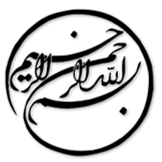 یک استراتژی اشتراک داده هوشمند و ارتقاء یافته با حریم خصوصی برای اینترنت اشیاء تقویت شده با بلاکچین
دانشجو:
استاد:
سال تحصیلی:
نام درس:
فصل اول: مقدمه

با توجه به اینکه شناخت حقایق موجود و علمی در جامعه پیشرفته به همراه ارتقای استانداردهای زندگی مردم نسبت به قدیم بسیار عمیق تر شده است و با این وجود که حوزه فناوری لجستیک تجارت الکترونیک نیازمند تحقیق و توسعه به سبب پیشرفت بیشتر است اما در حال حاضر نیز به حالتی اجتناب ناپذیر از پیشرفت در زمینه صنعت لجستیک مبدل شده است که با استفاده از فناوری اینترنت اشیاء می‌توان پایه‌هایی برای پیشرفت بیشتر آن از طریق از شبکه ارتباطات سیار فراهم ساخت. به عنوان مثال سرعت بهبود و رواج لجستیک تجارت الکترونیک در چین بسیار واضح هستند و دستاوردهایی در بکارگیری واقعی آن حاصل شده‌اند. تناسب و کارآمدی حقایق توسعه ماشین پایه بر بهبود لجستیک تجارت الکترونیک تأثیر خواهد داشت.
1/22
فصل اول
مقدمه
1
این مقاله به همراه بهبود نوین شهرت لجستیک شرکت تجارت الکترونیک در چین، به طور مکرر لجستیک شخص ثالث را از جنبه های زیر مورد بررسی قرار می دهد:
1. تحقیق در مورد ویژگی‌های مهیا کننده لجستیک پایه‌های شاخه اصلی تجارت الکترونیک و سپس تحلیل عمیق آن
2. تحقیق در رابطه با مشکلات اساسی در ارائه‌دهنده لجستیک شخص ثالث تجارت الکترونیکی و ارزیابی شرکت‌کنندگان و به عناصر تأثیرگذار کلیدی اصلی آن
3. اثبات و تحلیل استخراج حالت علیت دستگاه و سپس ایجاد مدل دینامیک دستگاه
2/22
فصل اول
مقدمه
1
مطالبی که در این بخش به اختصار مورد بحث قرار گرفته‌اند عبارتند از:
1. طرح کلی و عملکردهای پلتفرم ابری لجستیک تجارت الکترونیک
2. طراحی و اهداف ساخت کلی پلتفرم
3. اهداف ساخت هر لایه که خود شامل مباحث زیر است:
الف. لایه پلتفرم سخت افزاری: این لایه، لایه پایینی پلتفرم خدمات ابری لجستیک تجارت الکترونیک است و هدف ساخت آن ایجاد یک مرکز داده متشکل از خوشه های رایانه ای متعدد و به طور کامل متصل با تعداد زیادی از انواع تجهیزات پایانه اینترنت اشیا است.
ب. لایه مجازی: هدف لایه مجازی اعمال فناوری مجازی سازی فناوری محاسبات ابری برای سازماندهی و مدیریت انواع امکانات سخت افزاری اساسی فراهم شده در لایه پلتفرم سخت افزاری است.
3/22
فصل اول
مقدمه
1
لطفا توجه داشته باشيد
که اين فايل تنها بخشی از محصول بوده و صرفا جهت معرفی محصول ميباشد
برای خريداری و دانلود فايل کامل مقاله به زبان فارسی
با فرمت پاورپوينت (با قابليت ويرايش(
اينجا کليک نماييد.
فروشگاه اينترنتی ايران عرضه www.iranarze.ir
5
4
3
2
1